Тема 46. Россия в XXI веке
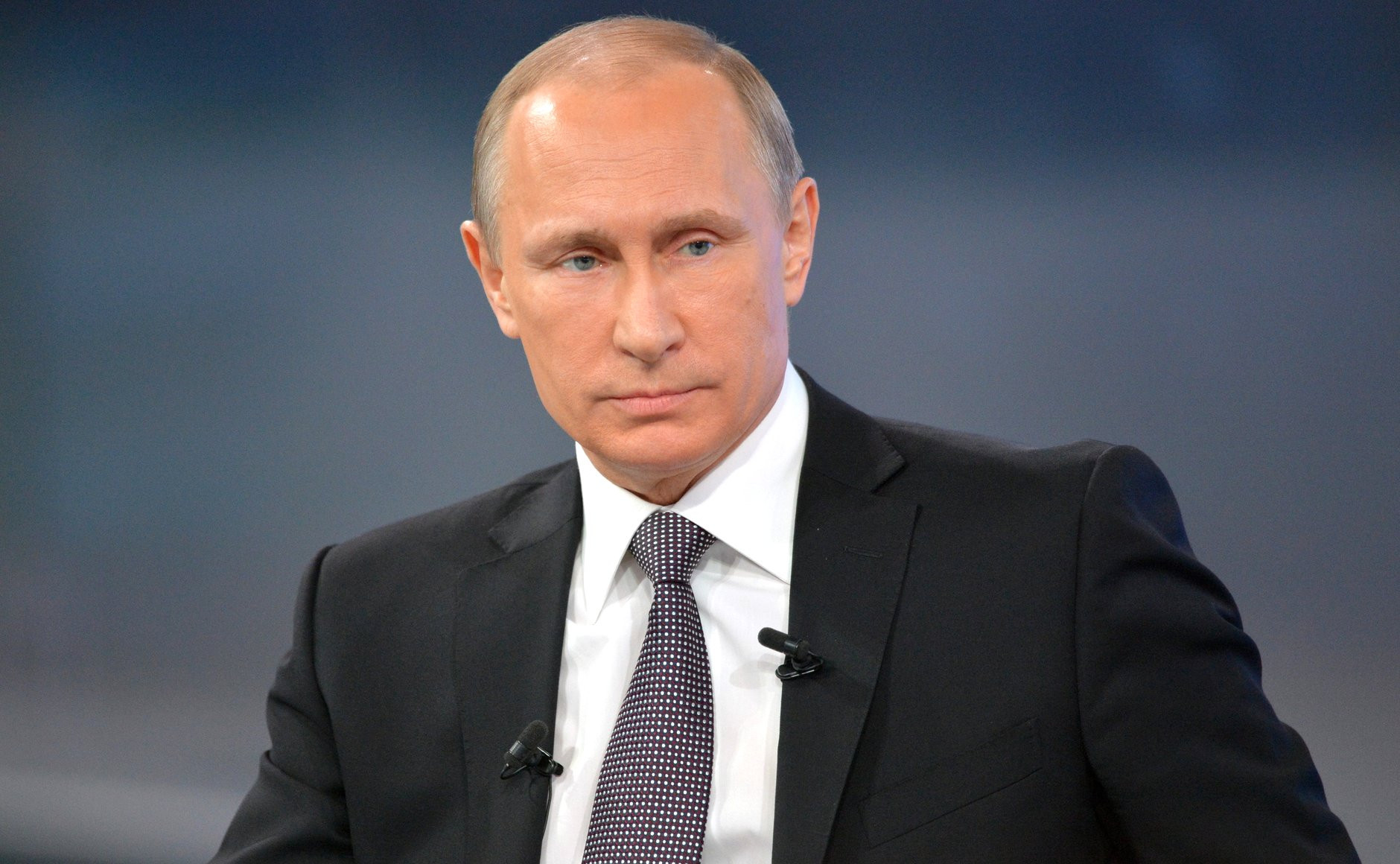 Владимир Владимирович Путин
9 августа 1999 года Б. Ельцин назначил В. Путина первым вице-премьером — исполняющим обязанности премьер-министра РФ и объявил его своим преемником
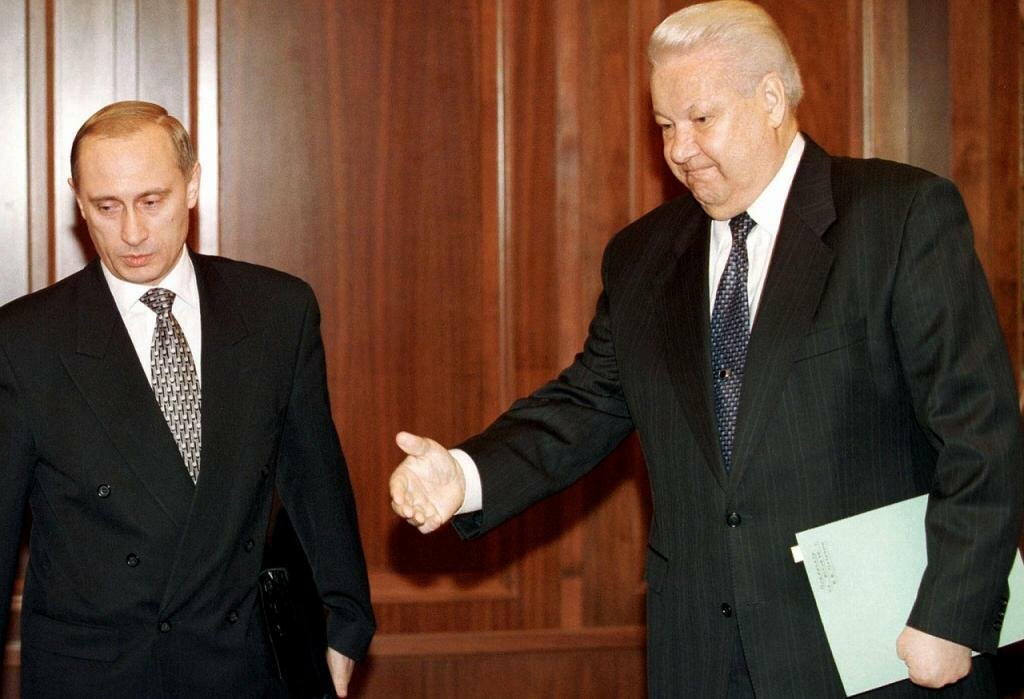 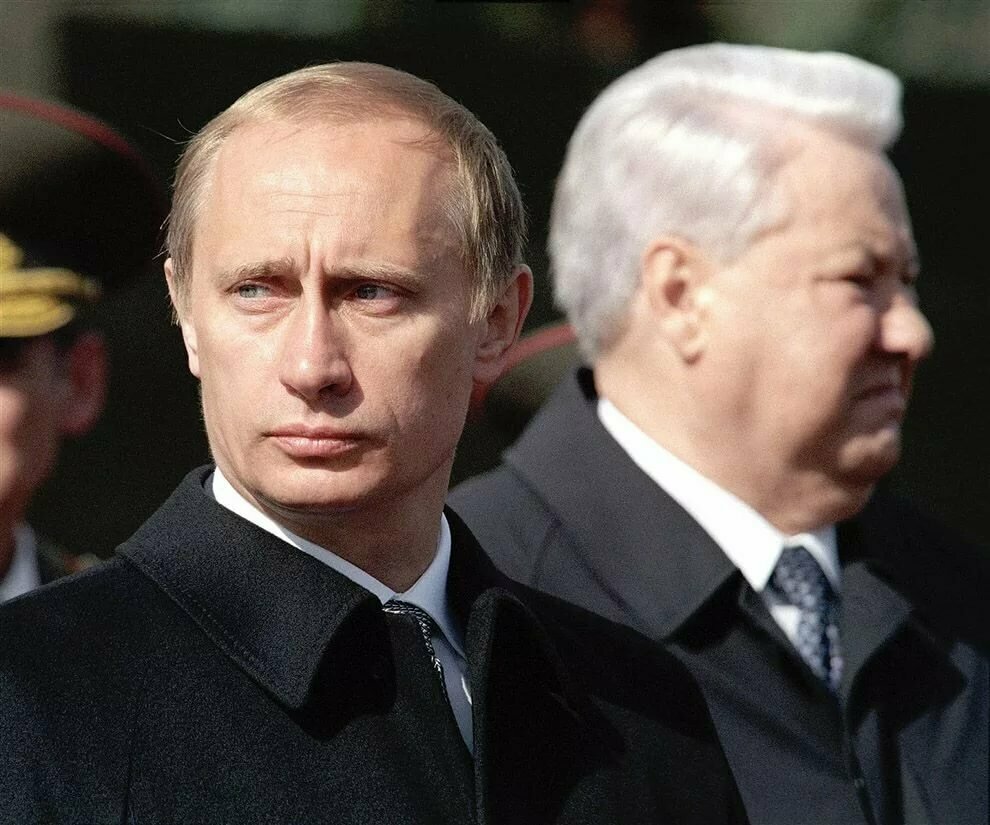 2000-2008первый и второй президентские сроки В. Путина
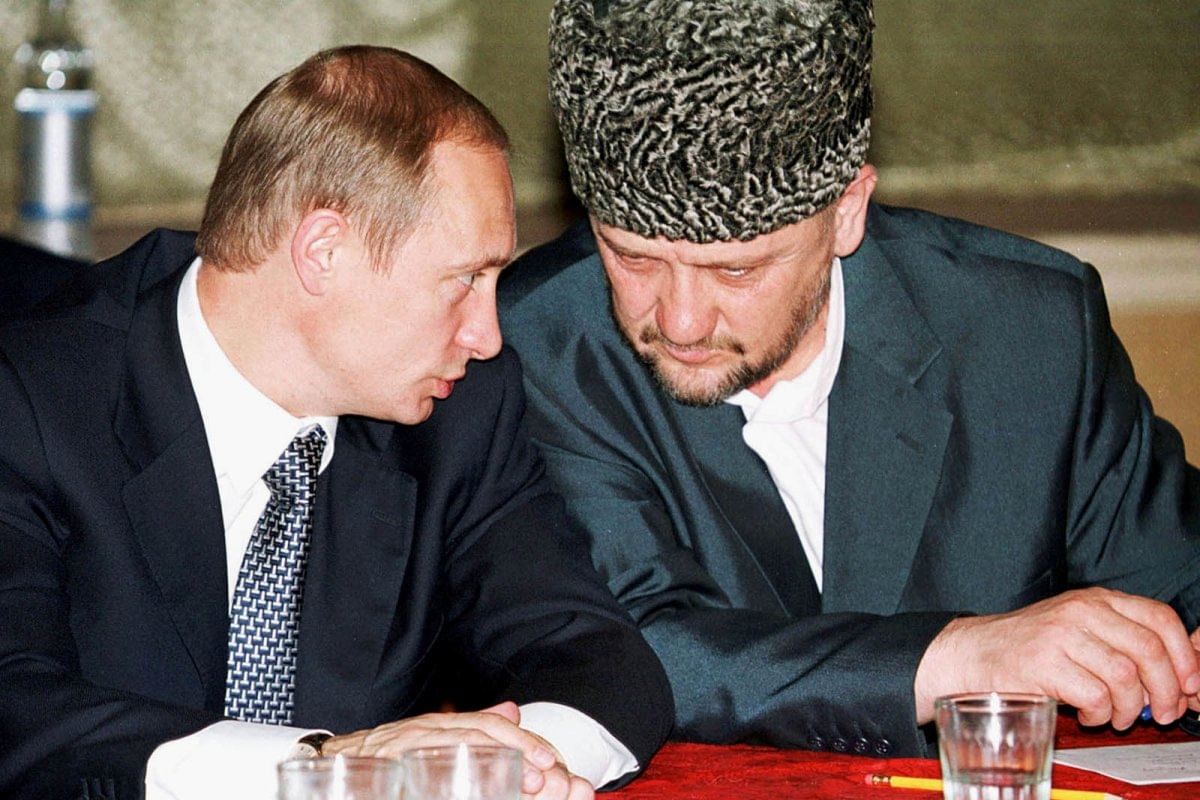 Вторая чеченская война (1999-2000 гг.)Официально режим контртеррористической операции (КТО) в Чечне был отменен только в 2009 году.
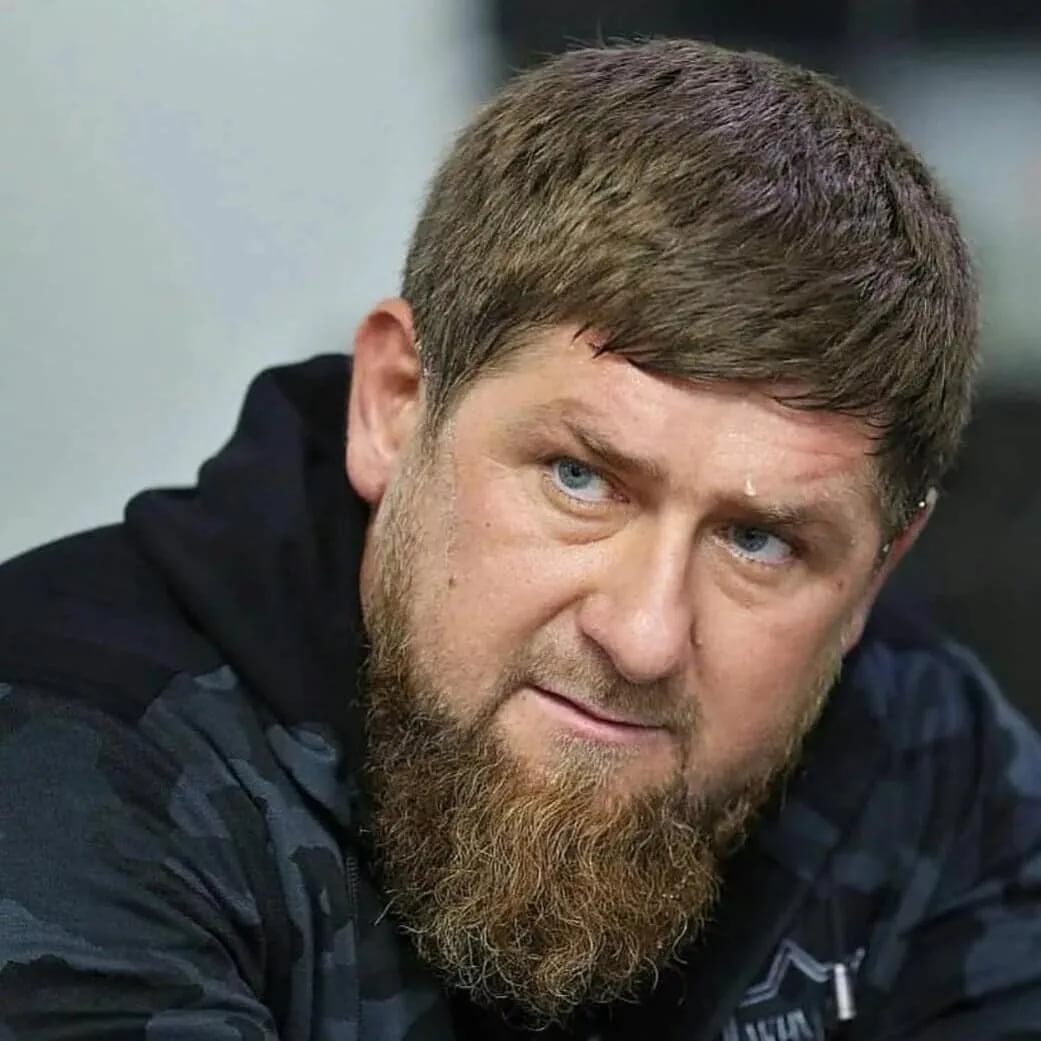 Владимир Путин
Ахмат Кадыров
В 2007 году главой Чечни назначен сын Ахмата Кадырова Рамзан Кадыров
Теракты
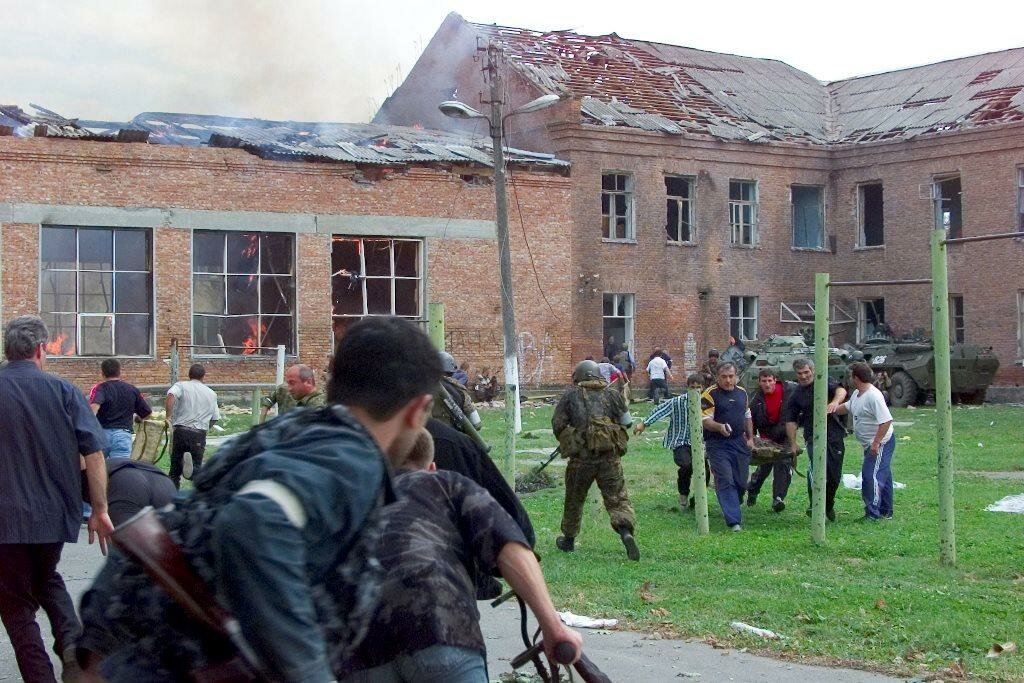 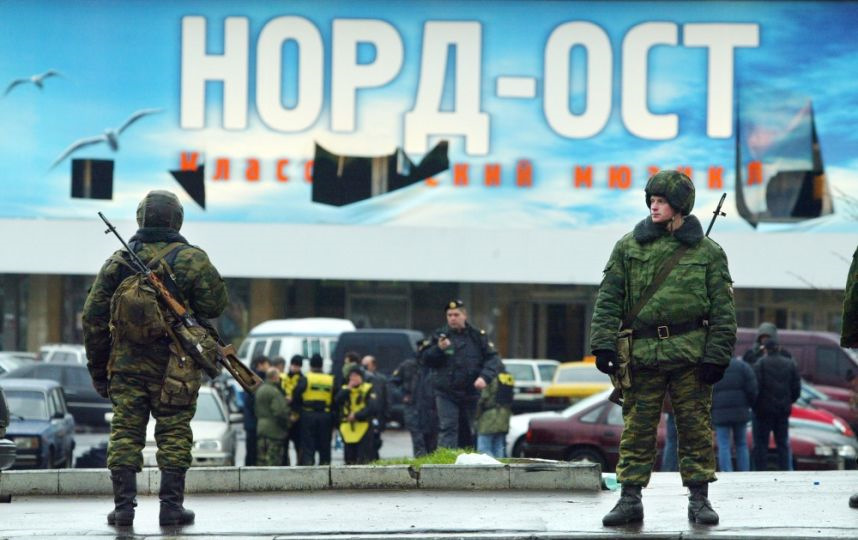 1 сентября 2004 
террористы захватили школу в Беслане. 
Погибли 330 человек, большая часть из которых — дети
23 октября 2002 
террористы захватили в заложники зрителей мюзикла «Норд-Ост» в театральном центре на Дубровке. Погибли 117 человек
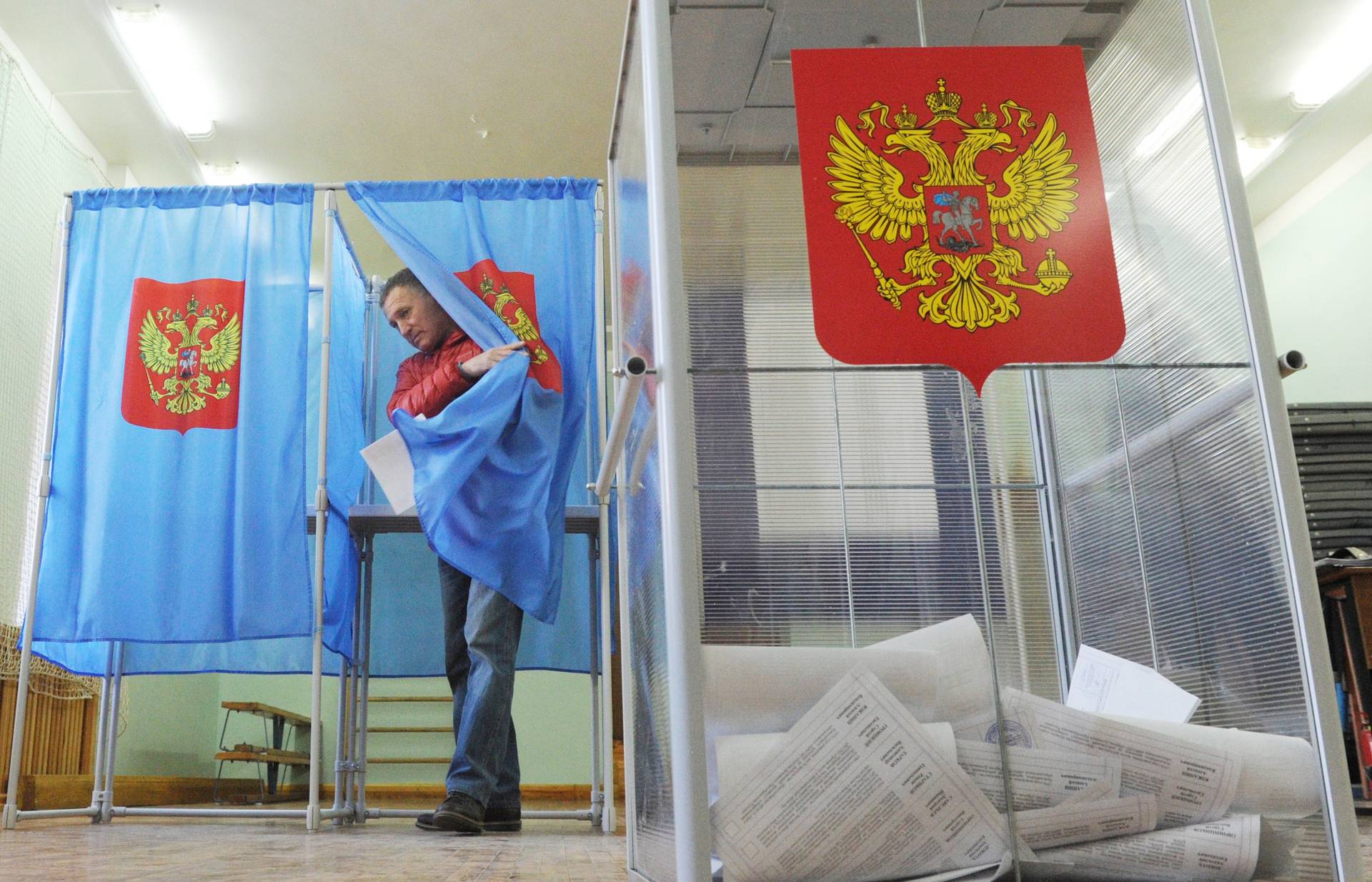 13 сентября 2004  - В. Путин заявил, что в России необходимо изменить избирательную систему.Отмена губернаторских выборов
12 августа 2000 в Баренцевом море затонула атомная подводная лодка «Курск»
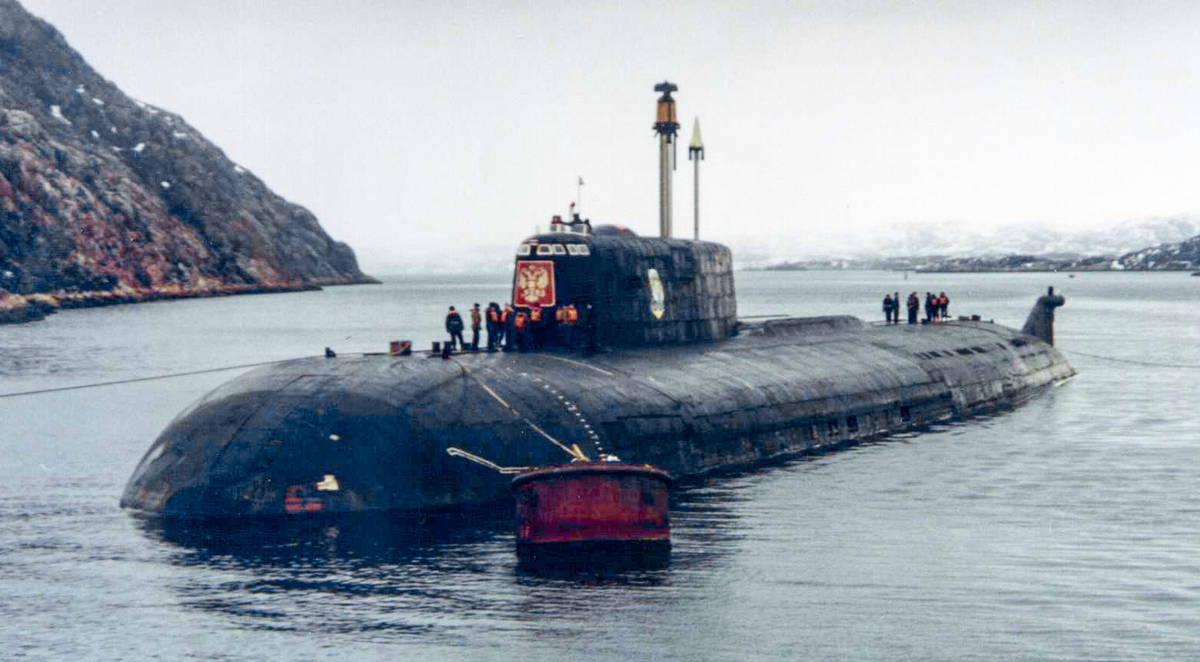 10 февраля 2007 - Выступление В. Путина в Мюнхене
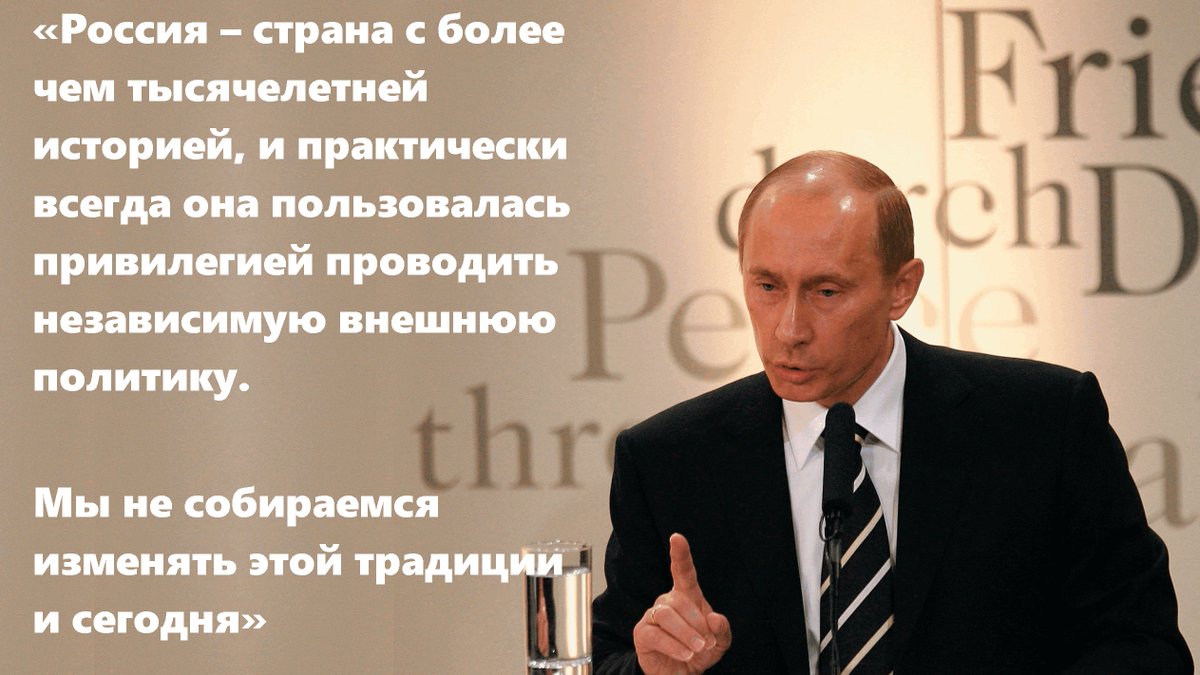 Дмитрий Анатольевич Медведев(2008-2012)
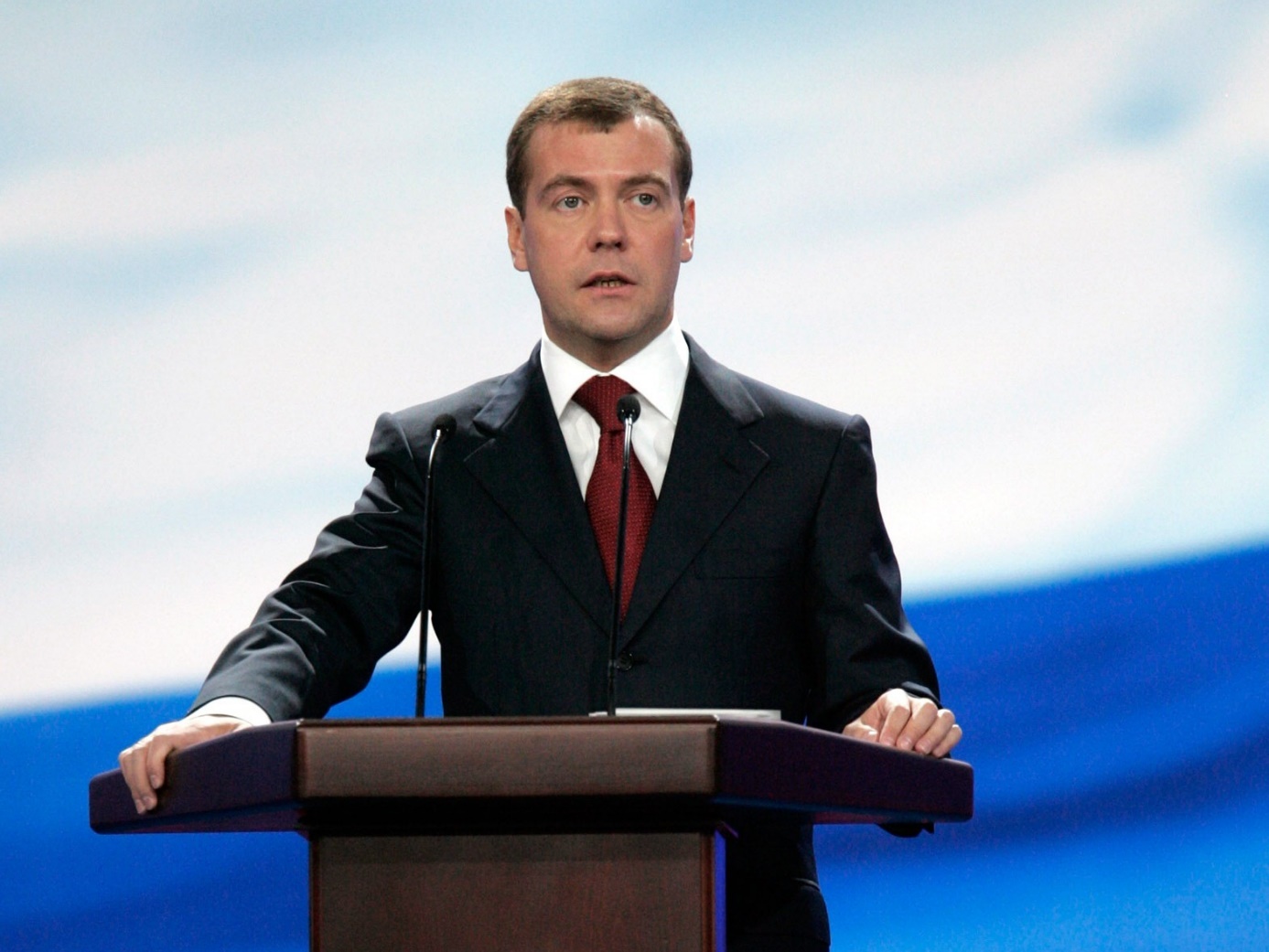 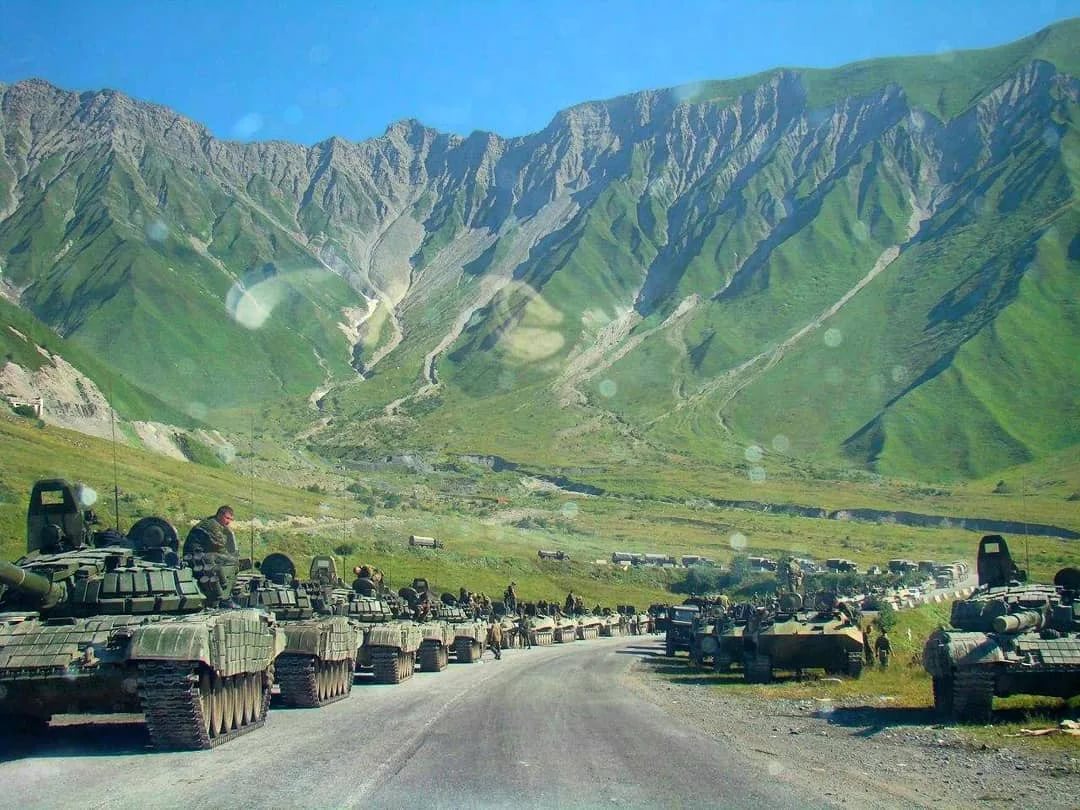 7-12 августа 2008 - война в Грузии
Увеличение срока президента с 4 до 6 летУвеличение сроков Государственной думы с 4 до 5 лет
2010 - строительство инновационного центра «Сколково»
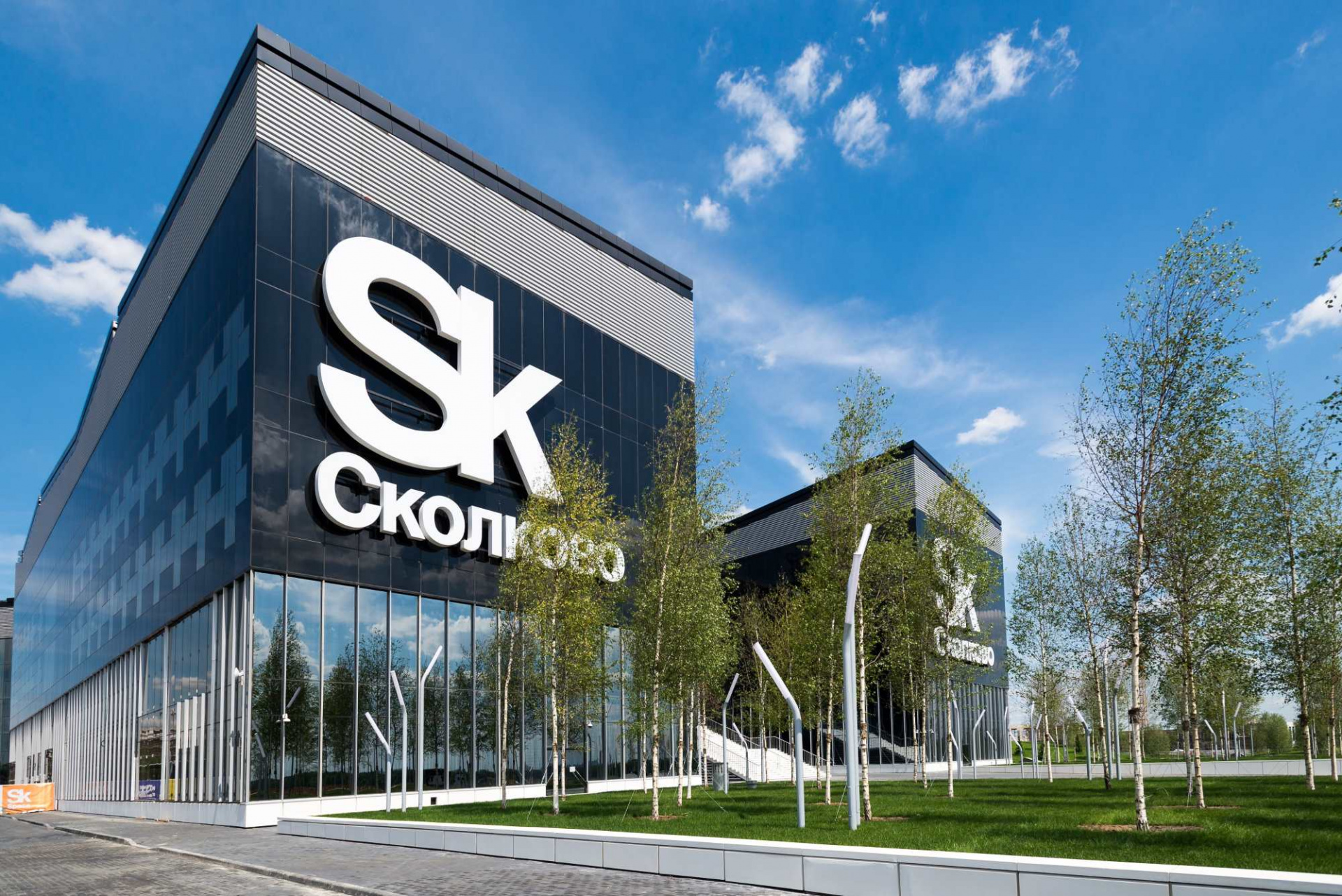 2012 - по настоящее времятретий и четвёртый президентские сроки В. Путина
2014 – Олимпиада в Сочи
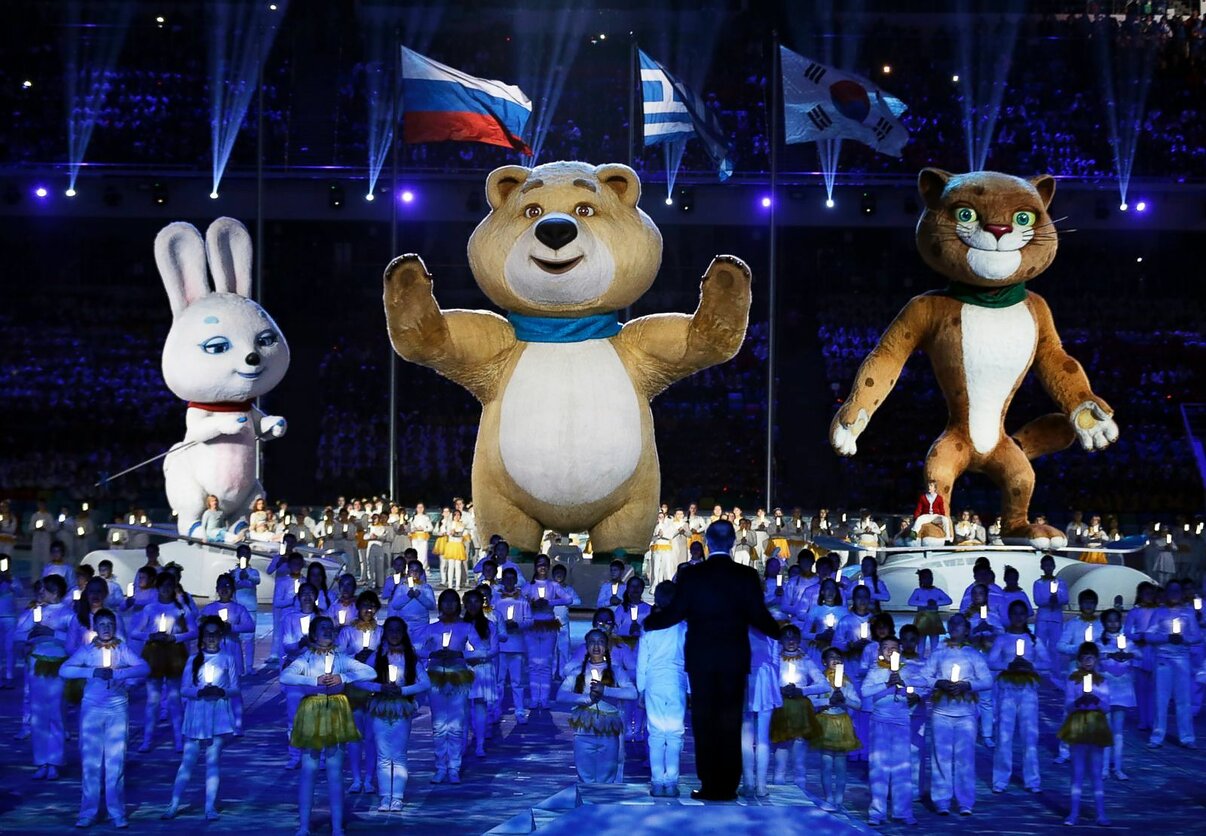 Россия получила медалей:
 
13 золотых 
11 серебряных 
9 бронзовых
2013—2014 - Евромайдан на Украине
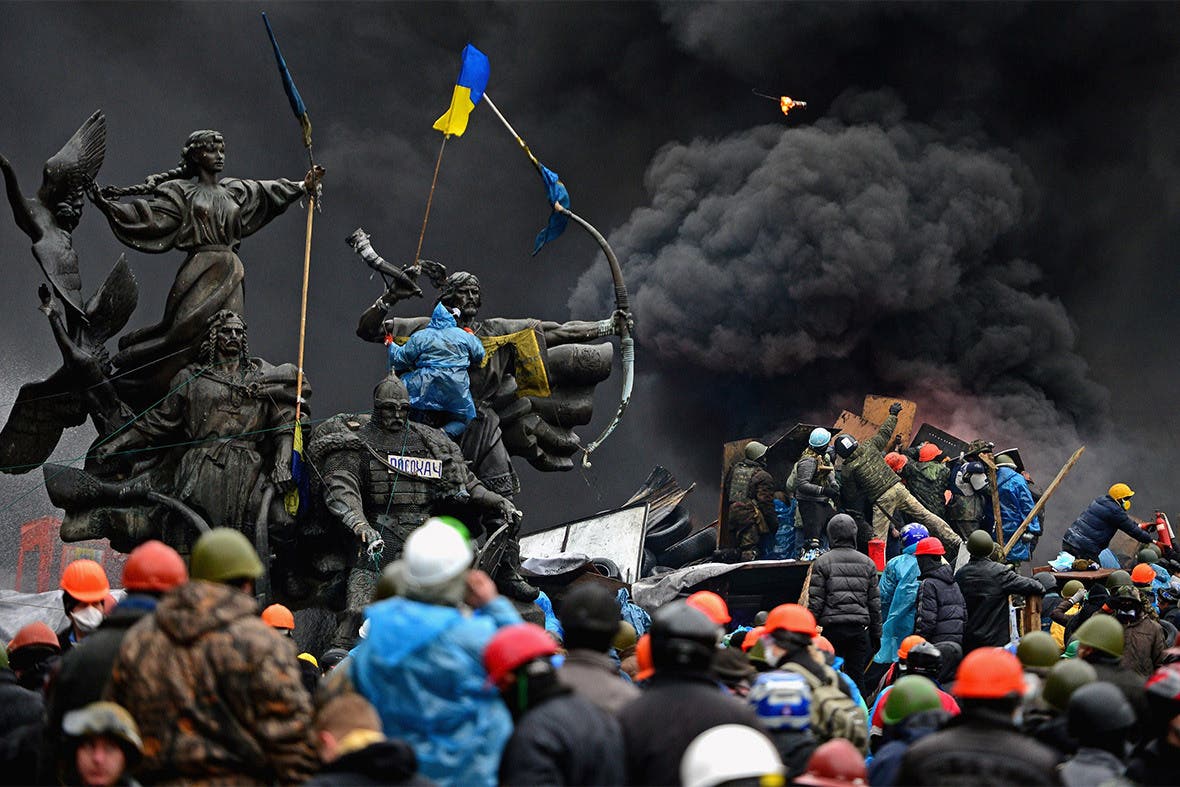 16 марта 2014  - референдум о присоединении Крыма к России
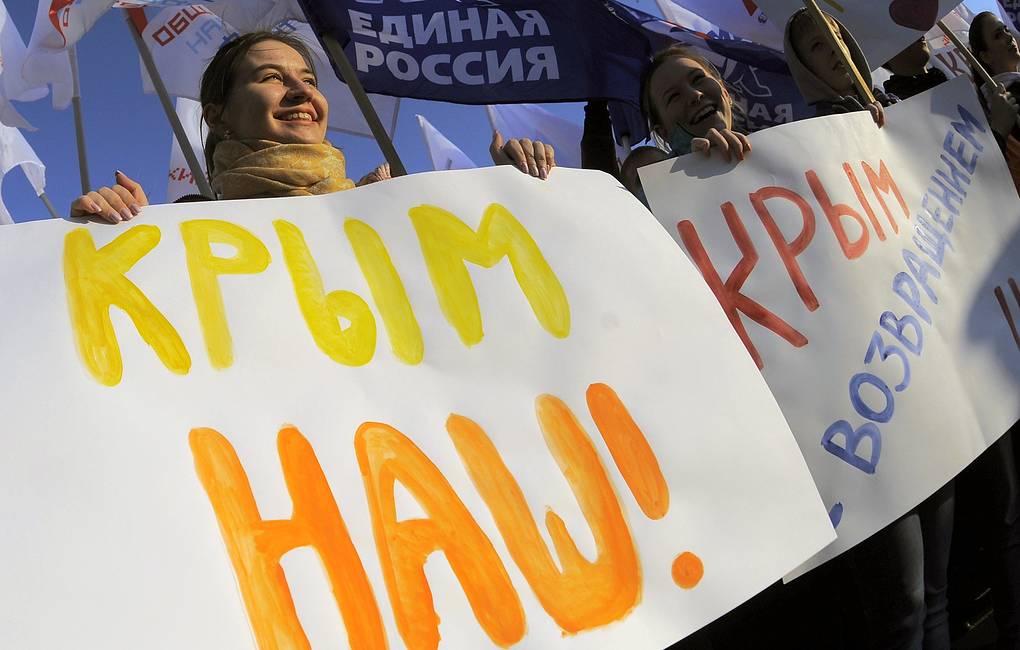 2018 – Чемпионат мира по футболу
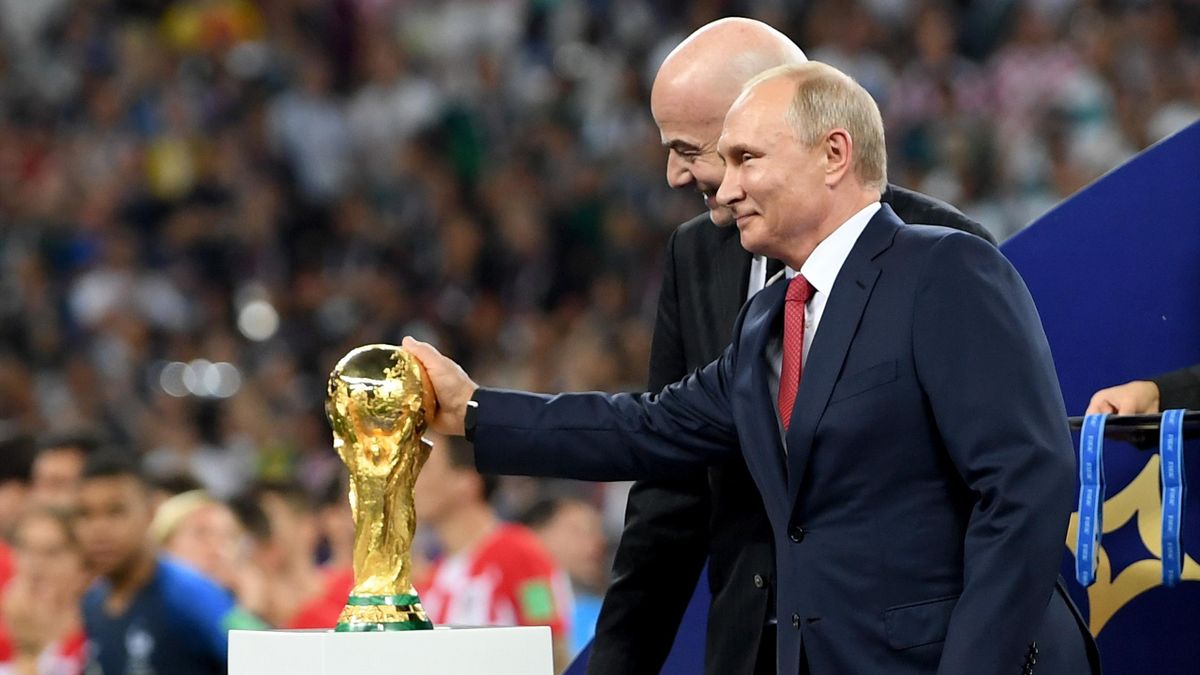